Israel National Defense College
Welcome!
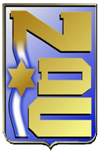 August 2020
1
The INDC
The Israel National Defense College is the highest institution in the country, which trains senior personnel in the IDF and other security and government institutes, for senior command and management positions.
						Israeli Government Decision, 23 May, 1976
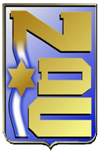 2
Goals of the Academic Year
Learning and researching the components of national security. 
Analyzing the interrelationships between the various national security dimensions.
Developing thinking tools on the strategic level which are suitable for senior officials’ dealing with challenges in the field of national security.
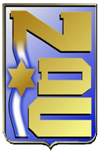 3
Learning Fields in the INDC
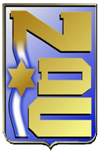 4
Participant’s Demographic
7
22
8
8
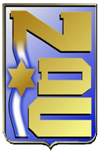 Security Organizations
Military
Internationals
Civil Organizations
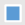 5
48th Class - Participants
6
The Global Season:
Basics and concepts in national security
Network meetings
Geo-strategy
Foreign Ministry Day
National security Team Tour
Iran Symposium day 
English lessons
Seminar and study tour in Europe
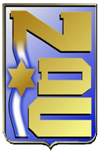 7
The Israeli Season:
Zionism Seminar: Founding Fathers of the Nation 
Strategy studies
Geography and National Security Tours (North, South, West bank, Jerusalem, Seam Line and the Jordan Valley)
Politics, Diplomacy and Foreign Policy (Haifa)
Approaches and schools in political science (Haifa)
Extended Election Seminar: Public Law / Society and Politics (Haifa)
Election Seminar: Israeli Society / XXXX
Negotiation / Persuasion skills and standing in front of a camera
A concluding security policy simulation
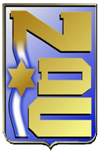 8
Specialization Season:
The digital world for decision makers
Tours of the security organizations
Elective Seminar: Israel Economics / Communications / Cyber
Government corruption Symposium day 
International Law Symposium day 
Cyber Symposium day 
Seminar and study tour in the East
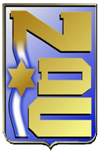 9
Integrative Season:
National security tours: Eilat and Arava, infrastructures 
Seminar and study tour in the U.S.
Final research project
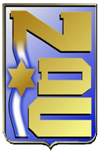 10
INDC Learning Method
Theory-practice
Plenum-Team-Team
Exercises, experiences, simulation, seminars, conferences, workshops, senior meetings, Commandant hour
Leading tours
Coffee and Reading
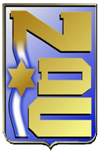 11
INDC Code (1\2)
Statehood and representation - dress and appearance
Conduct in the plenum:
Seat assignments
Cell phones and laptops
Conversation using microphones
Food and drink
Guest introductions
Meeting with senior executives
Mutual respect for time
12
INDC Code (2\2)
Discretion (Chatham House Rule)
Openness and attention
Absence policy
Logistics and procurement
Ethics of academic writing
Information Security
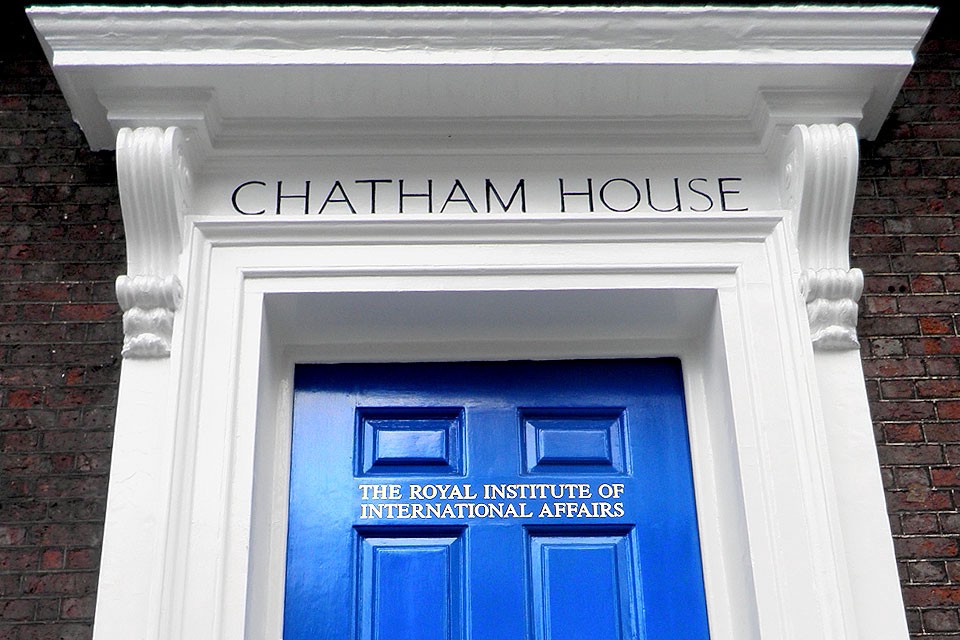 13
Participants’ Roles
Class presidency
Note taker
Photographer
Treasurer
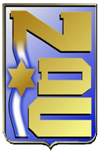 14
(Basic) Weekly Structure in the INDC
15
Important Dates
16
Looking forward…
Farewell to your “home organizations” (you are now 100% an  INDC participant)
Planning of vacations according to the planned yearly schedule
Preparing for effective time utilization during the year
Setting personal goals for the year at the INDC
From Egosystem to Ecosystem
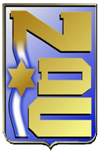 17
Studies in the Shadow of Covid-19
Personal responsibility
Rules for Online Learning (Tardiness, Cameras, Recording)
Parallel plan
Overseas tours
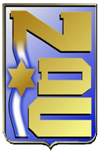 18